Opzet
Intro

Waarom digitale vaardigheden niet worden opgepakt in een zorgorganisatie?

Argumenten om digitale vaardigheden wel ingezet te krijgen in een zorgorganisatie

Afsluiting
Vraag 1
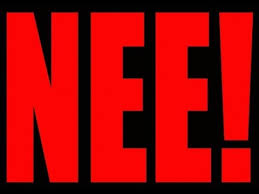 Waarom digitale vaardigheden niet worden opgepakt in een zorgorganisatie?

Chat en talk
Vraag 2
Argumenten om digitale vaardigheden wel ingezet te krijgen in een zorgorganisatie


Chat & talk
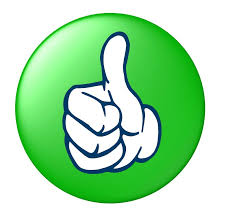 Opbrengsten
1 Meer werkplezier 
2 Minder werkdruk 
3 Minder verzuim en verloop 
4 Innovatie  
5 Hogere kwaliteit van zorg 
6 Informatiebeveiliging 
7 ICT 
8 Leren 
9 Maatschappelijke verantwoordelijkheid 
10 Financieel
Opbrengsten (25)
Ga er bij voorbaat niet van uit dat al je medewerkers digitaal vaardig zijn omdat ze 'ook op Facebook zitten'.
Haal het onderwerp ‘niet digitaal vaardig’ zijn uit de taboesfeer en maak het bespreekbaar in teams.
Heb aandacht voor de emoties rondom digitalisering en computers als weerstand, angst, schaamte en onzekerheid.
Gebruik een positieve boodschap die motiveert zoals: “Digitale Vaardigheden, meer tijd voor de cliënt en prettig werken voor jou!”.
Maak inzichtelijk welke digitale vaardigheden in de verschillende functies van belang zijn.
Slot & Dank
Publicatie Nut & Noodzaak

www.digivaardigindezorg.nl
www.coalitiedigivaardigindezorg.nl

Artikel

Dank jullie wel